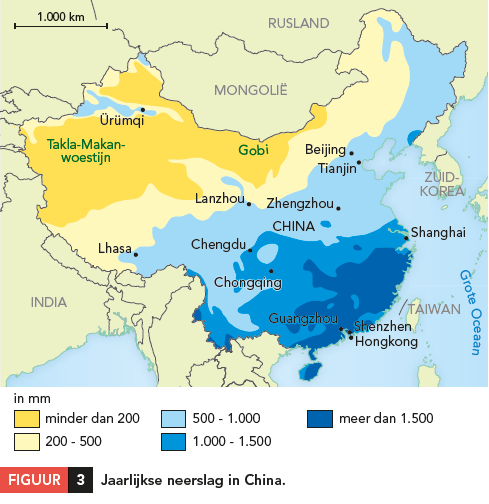 Leeg westen, vol oosten
De bevolkingsspreiding in China is erg ongelijk.     - oosten = dichtbevolkt     - westen = dunbevolkt: te droog, te hoog / koud     totaal: 1,4 miljard mensen
•   Grote verschillen in neerslag per gebied.     - zuidoosten: 1.000 tot 2.000 mm per jaar     - noordwesten: minder dan 200 mm per jaar
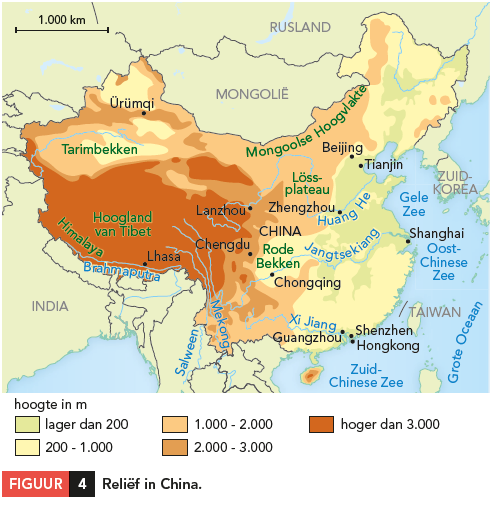 Leeg westen, vol oosten
•   Reliëf: trap met 3 treden.
 Bovenste trede: op zo’n 4.500 m hoogte - Hoogland van Tibet (‘dak van de wereld’) - toendra - brongebied alle grote rivieren in China
 Middelste trede: hoogvlakten van 1.000 tot 2.000 m hoog - Tarimbekken (woestijn) - Mongoolse Hoogvlakte (woestijn, steppen) - Lössplateau (akkerbouwgebied)
 Laagste trede: laagvlakte van 0 tot 200 m hoogte - delta’s van de grote rivieren - 2/3 van de bevolking - dichtbevolkt, sterk verstedelijkt
Bevolkingspolitiek
De Chinese overheid doet aan bevolkingspolitiek.       aantal en de spreiding bevolking     
•   Tussen 1979 en 2015: eenkindpolitiek.     - voordeel: veel minder kinderen geboren     - nadeel: vergrijzing      ook door sterke stijging levensverwachting           (van 41 jaar in 1955 naar 76,5 in 2018!)      zie het bevolkingsdiagram van China
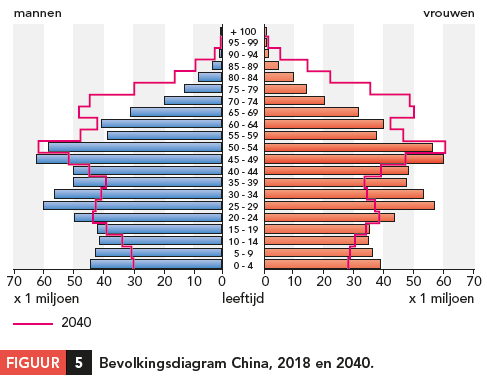 Bevolkingspolitiek
Eenkindpolitiek afgeschaft, maar: - duur- lastig te combineren met werk
•  Betere spreiding van de bevolking:    - volle oosten: Han-Chinezen     ‘echte Chinezen’    - lege westen: andere bevolkingsgroepen     Oeigoeren 
Overheidsmaatregel: migratie Han-Chinezen stimuleren van oost naar west. baan en gratis huis ‘verchinezen’ van afgelegen gebieden ook: meer overheidscontrole
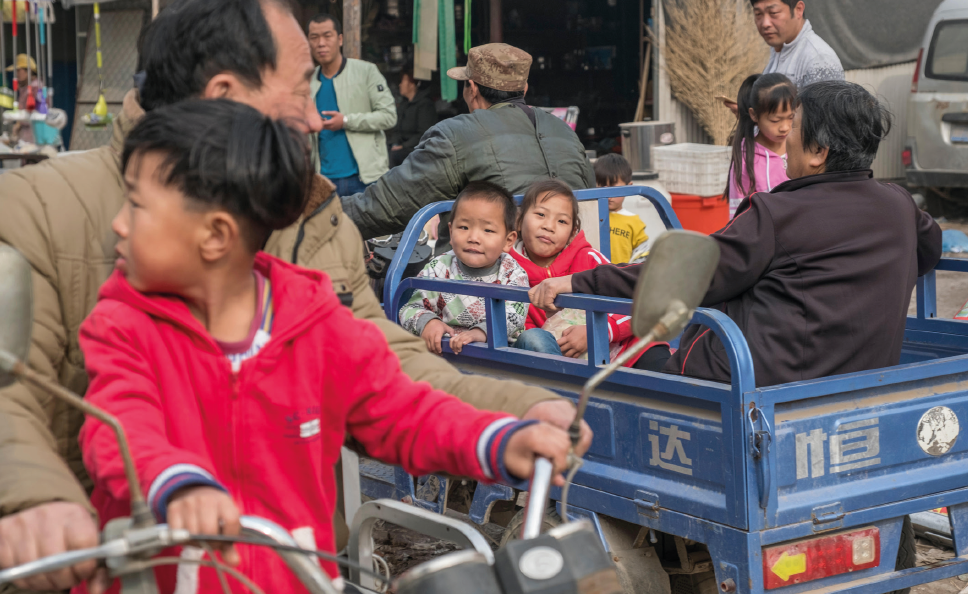 B50 Isothermen
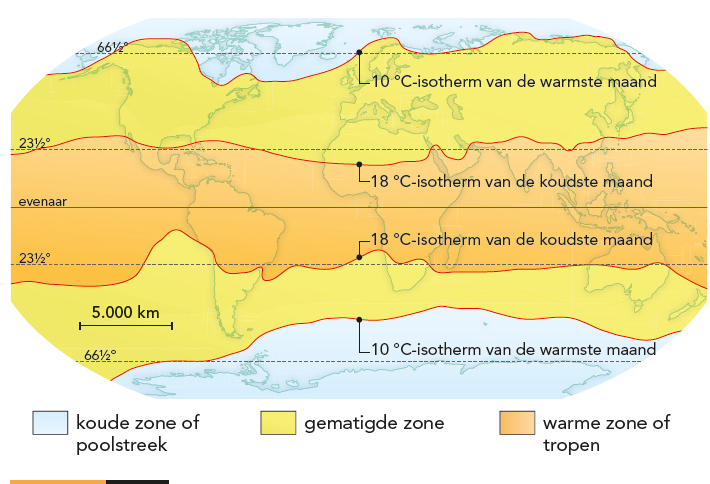 Isothermen = lijnen die plaatsen met een     gelijke temperatuur verbinden.      begrenzing luchtstreken
•   Grens tropen = isotherm 18⁰C  kokospalmgrens
•   Grens poolstreken = isotherm 10 ⁰C  boomgrens
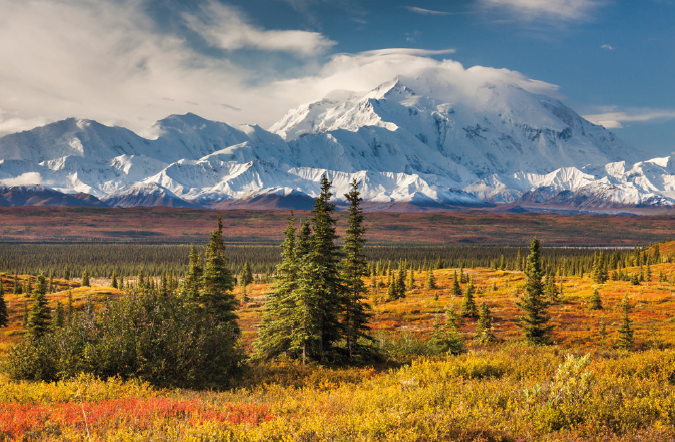 B73 Klimaatsysteem van Köppen
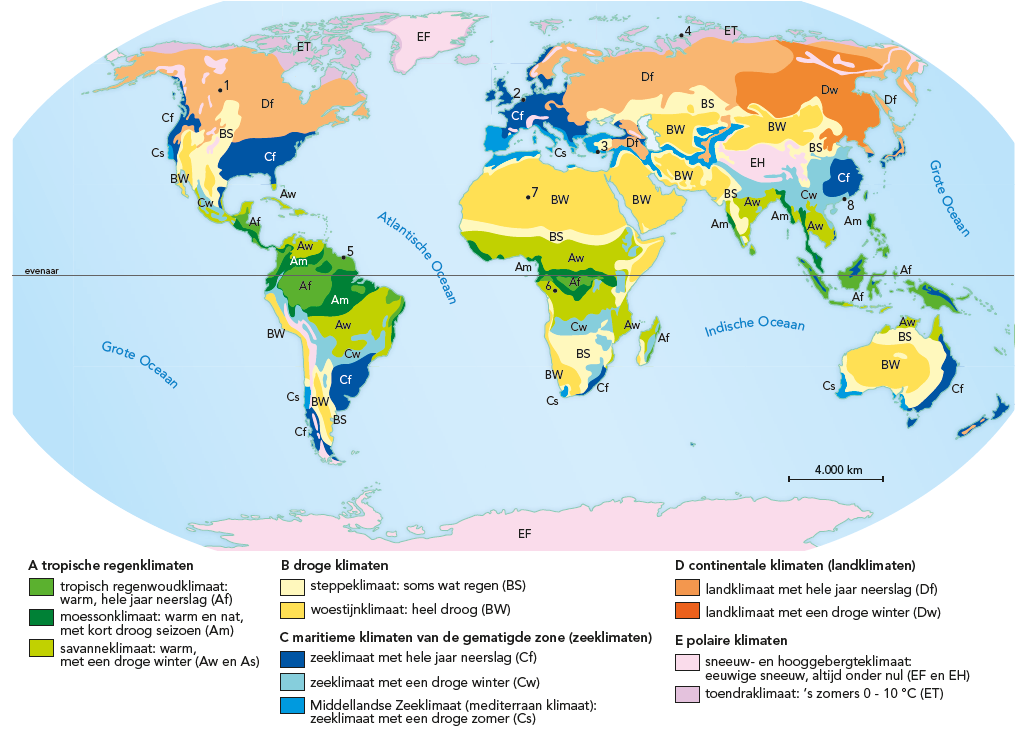 5 klimaatzones van Köppen met hoofdletters:     A tropisch klimaat     B droog klimaat     C zeeklimaat (maritiem klimaat)     D landklimaat (continentaal klimaat)     E koud klimaat (poolklimaat of polair klimaat)
•   A,C,D,E = op basis van temperatuur      B = op basis van neerslag
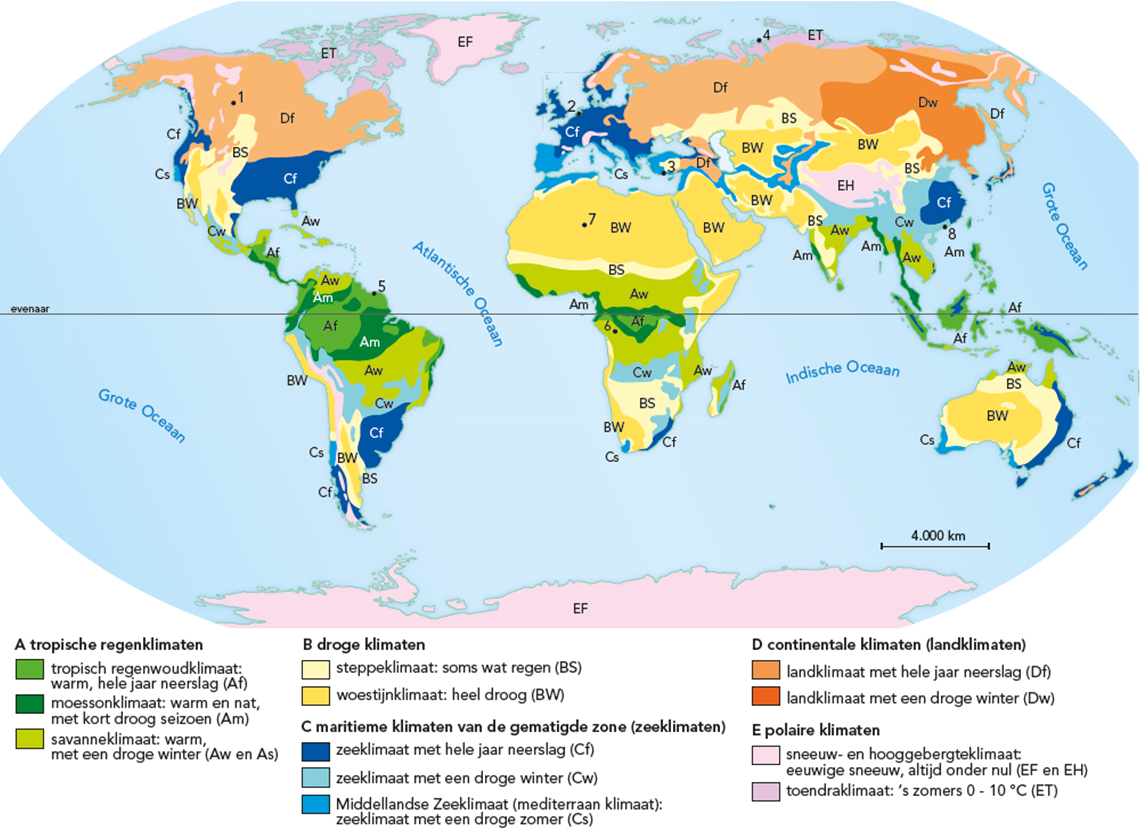 B73 Klimaatsysteem van Köppen
• Onderverdeling met extra letters:
  B-klimaat: extra hoofdletters:    BS (250-500 mm per jaar)    BW (< 250 mm per jaar)
  A,C,D-klimaten: extra kleine letters:    f = fehlt (= ontbreekt): droge tijd ontbreekt,        neerslag in alle jaargetijden.    s = sommer (= zomer): droge tijd in de zomer.    w = winter (= winter): droge tijd in de winter.
  E-klimaat: extra hoofdletters:    F = (eeuwige) sneeuw in poolgebieden.    H = (eeuwige) sneeuw in hooggebergte.    T = toendra
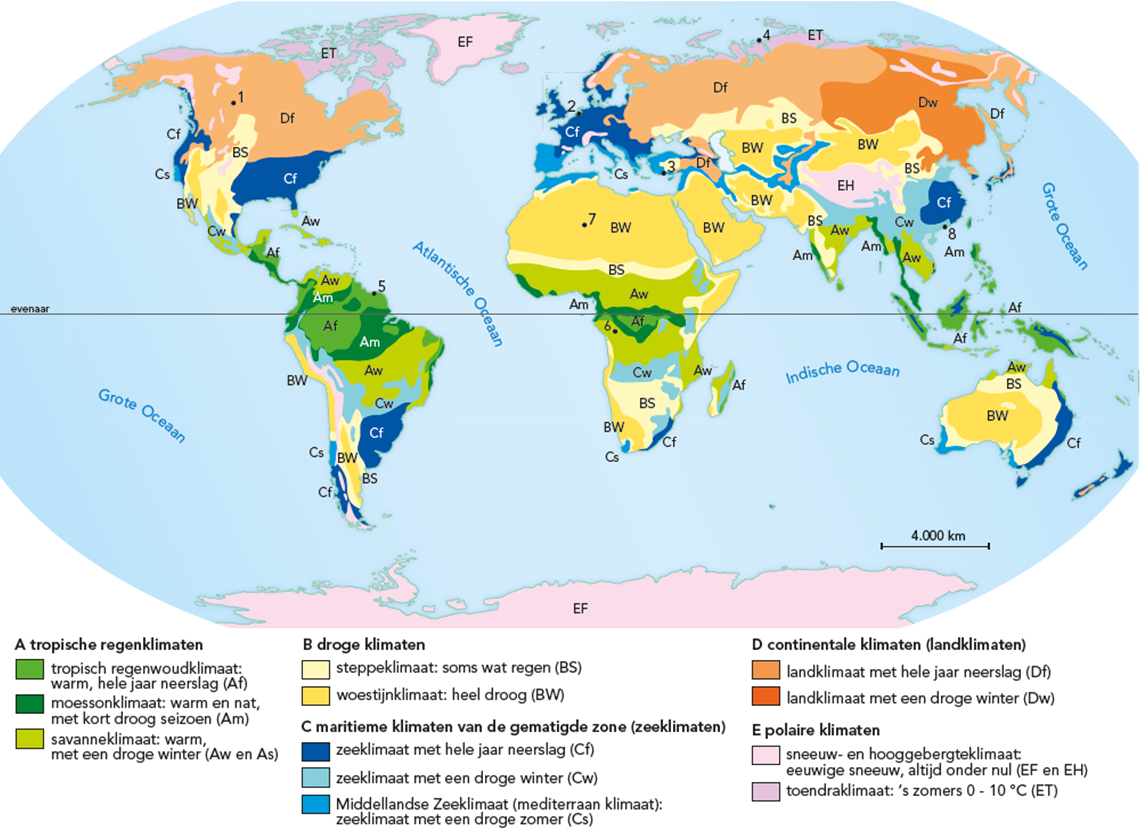 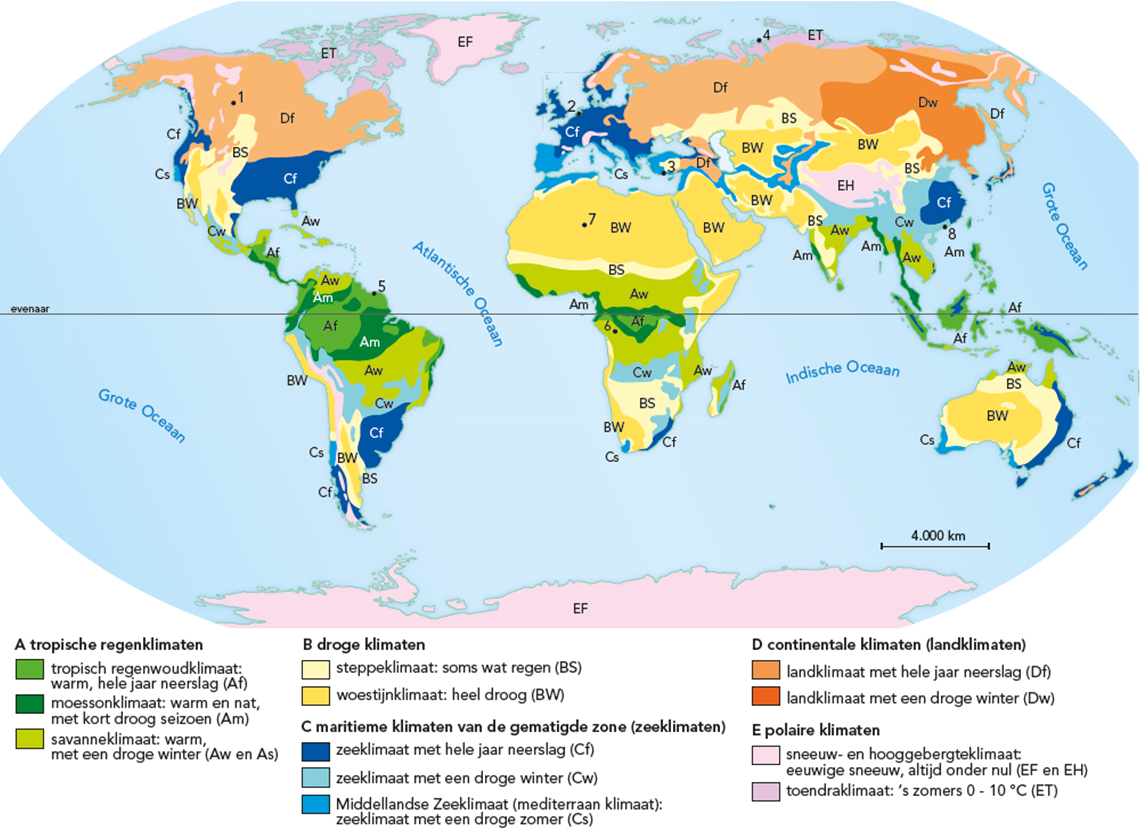 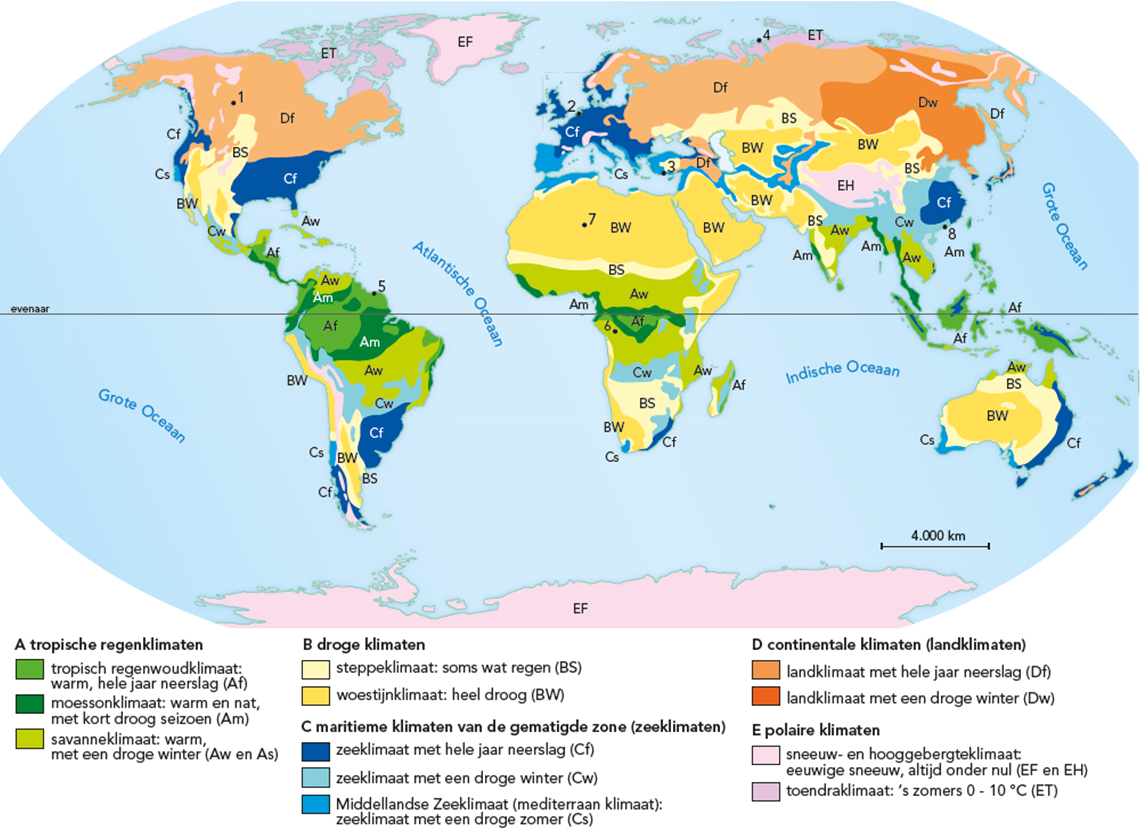 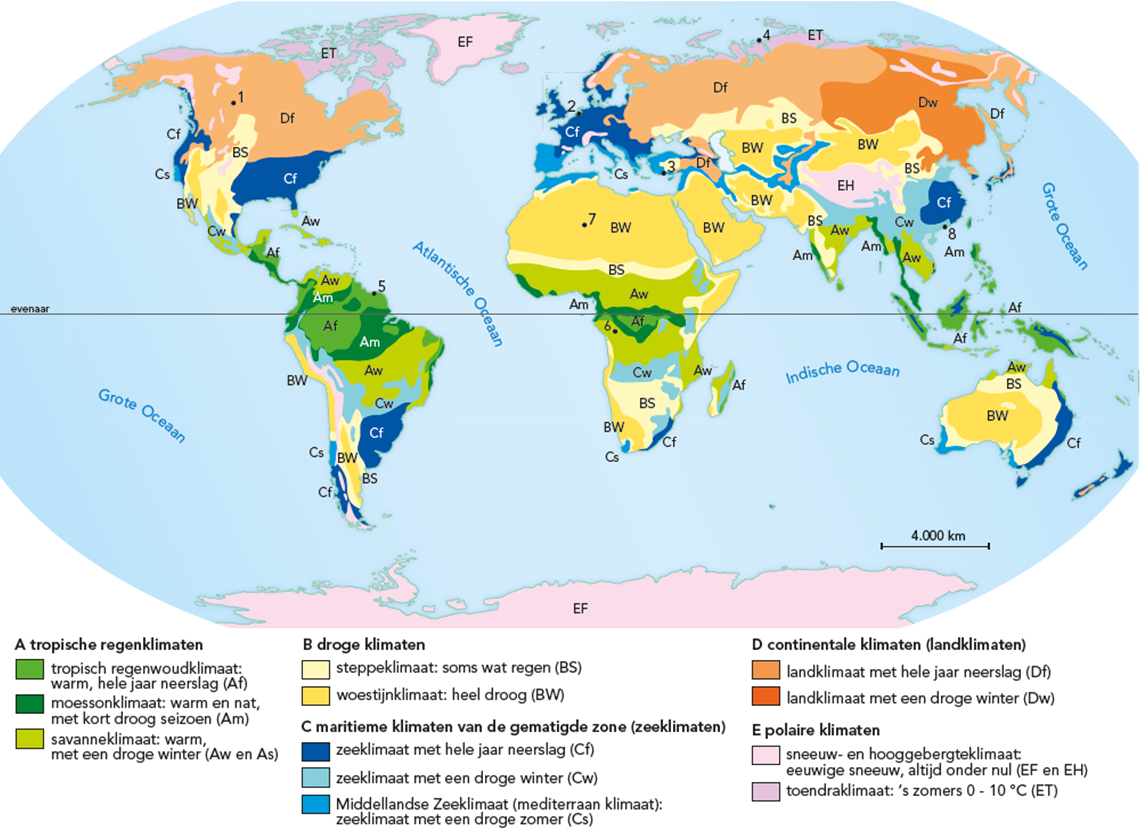 B148 Bevolking en inrichting
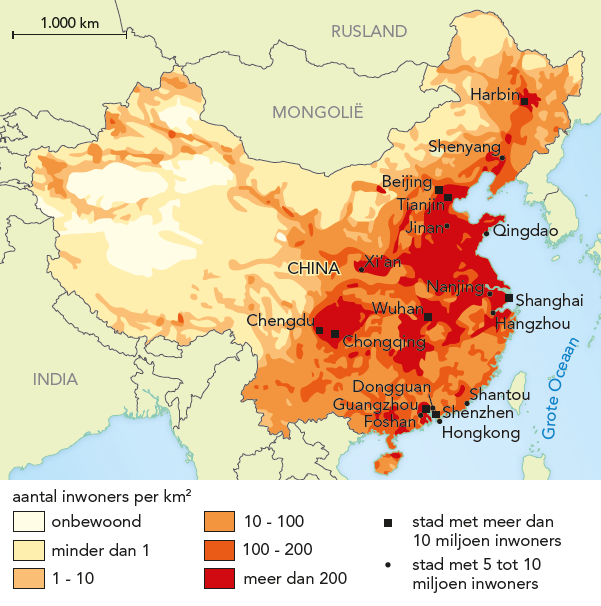 Demografie: aantal, spreiding en kenmerken van de bevolking.

•   Inrichting: hangt af van bevolkingsaantal en spreiding.

 Bevolkingsdichtheid: het gemiddelde aantal inwoners per km²
 Bevolkingsspreiding: hoe de bevolking is verdeeld over een gebied
      Bevolkingsconcentratie
B154 Leeftijdsopbouw
De leeftijdsopbouw kun je laten zien in een bevolkingsdiagram.      elke staaf is een leeftijdsgroep      links mannen, rechts vrouwen
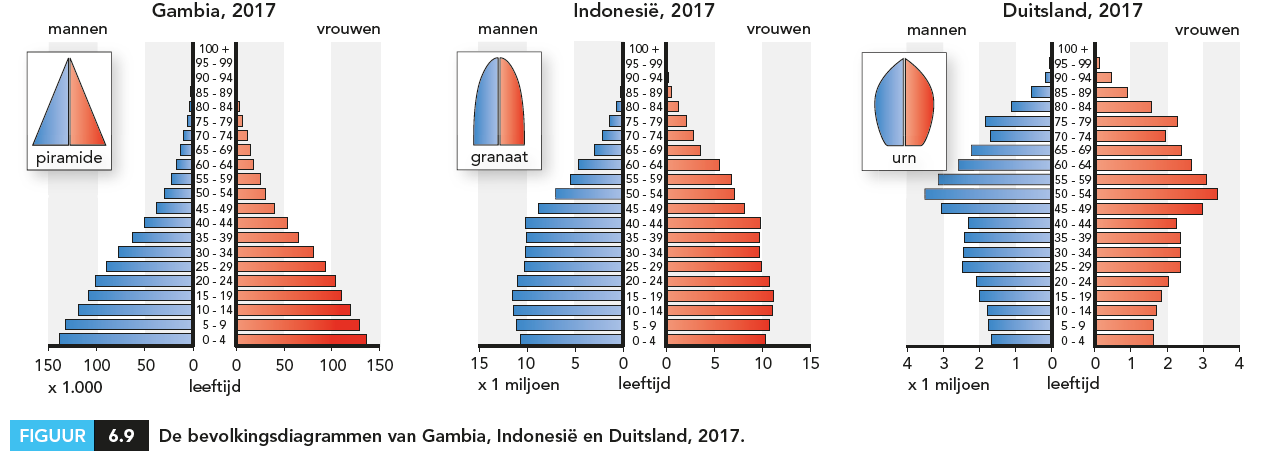 B155 Soorten bevolkingsdiagrammen
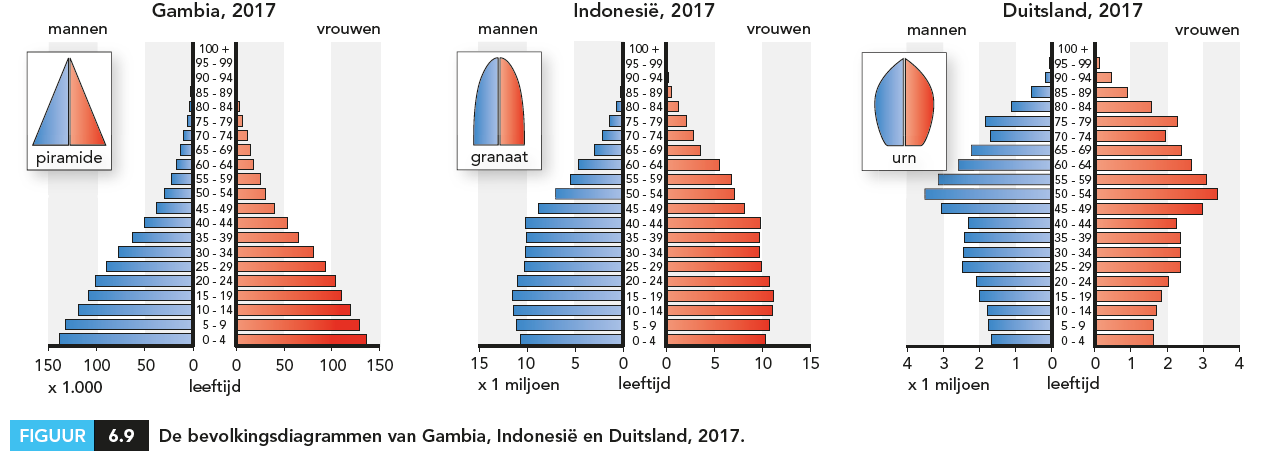 De vorm van een bevolkingsdiagram laat de kenmerken      van de leeftijdsopbouw zien.

•   Gambia: piramidevorm     - hoog geboortecijfer     - snelgroeiende bevolking     - ontwikkelingslanden: weinig family planning
B155 Soorten bevolkingsdiagrammen
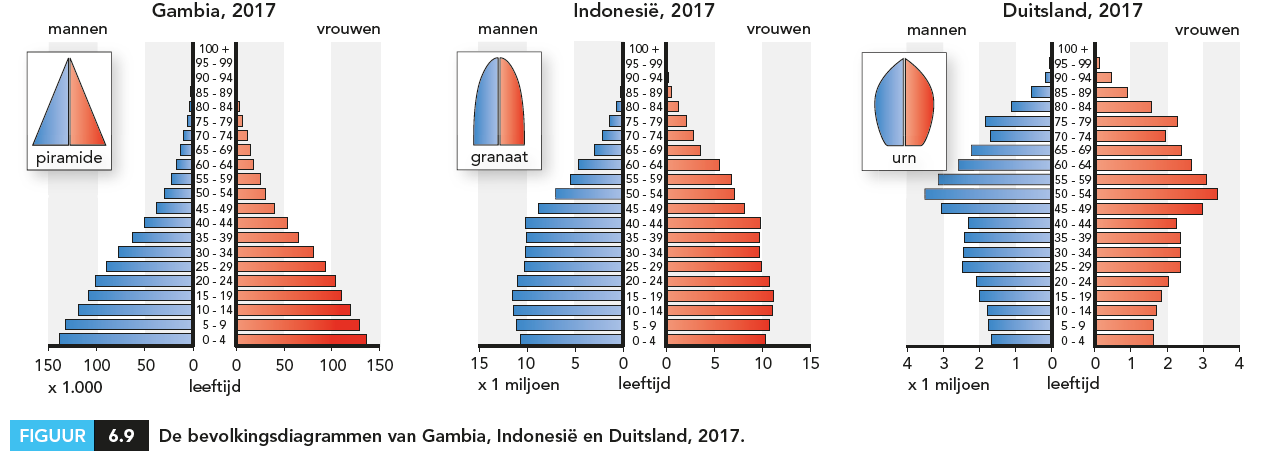 De vorm van een bevolkingsdiagram laat de kenmerken      van de leeftijdsopbouw zien.

•   Indonesië: granaat     - lage geboortecijfers     - langzame bevolkingsgroei     - meer ontwikkeld land
B155 Soorten bevolkingsdiagrammen
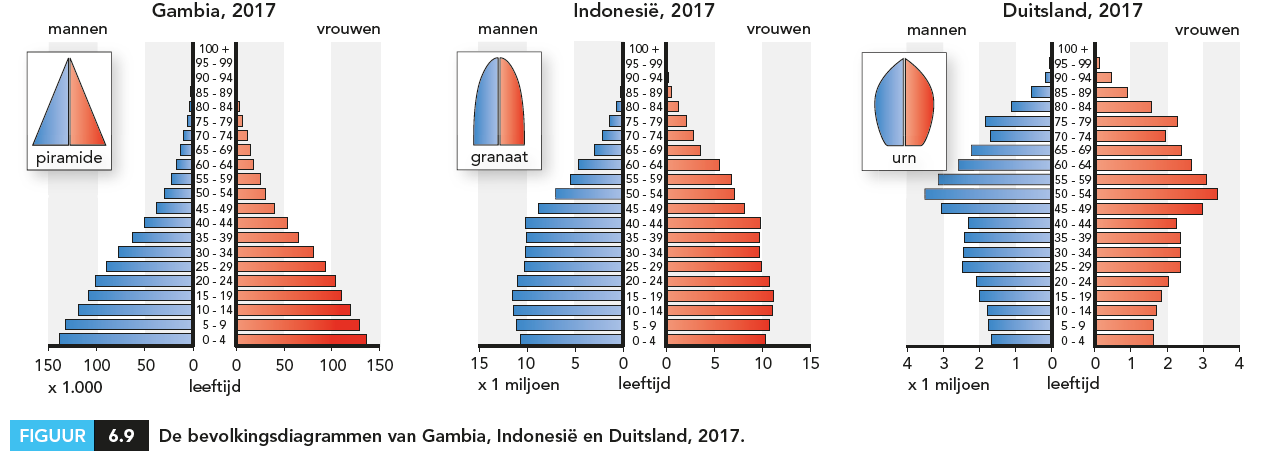 De vorm van een bevolkingsdiagram laat de kenmerken      van de leeftijdsopbouw zien.

•  Duitsland: urn     - dalend geboortecijfer     - dalende bevolkingsgroei of bevolkingsafname     - rijke ontwikkelde landen
China in 1980: gesloten
Tot 1980:     - alle macht bij de communistische partij     - alle bedrijven in handen van de staat     - geen vrijheid voor de mensen     - westerse cultuur verboden     - bevolking: arm en afgesloten van de buitenwereld
China nu: open
Nu:     - nog steeds communistisch      Big Brother     - internationale bedrijven zijn welkom      Apple, Mercedes, Microsoft
     - veel Chinese (tech)bedrijven in de top        van de wereld     - westerse sociale media zijn verboden        WhatsApp, Facebook, Twitter, Google
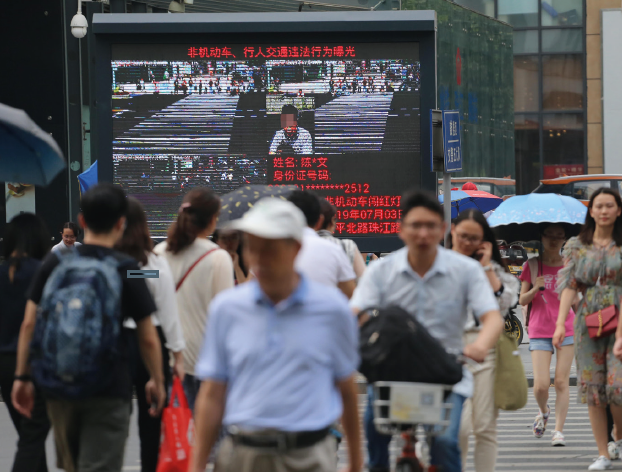 Fabriek van de wereld
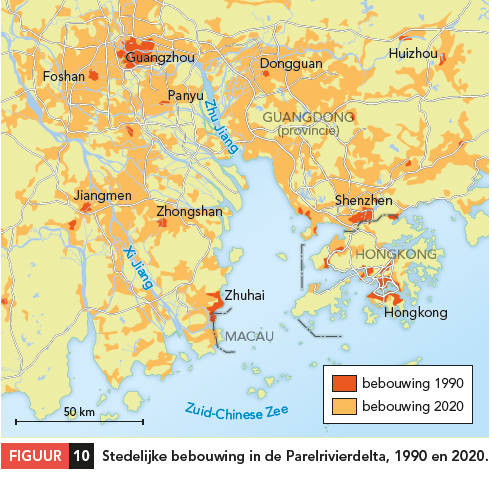 De verandering begon in 1980 in Shenzhen:      eerste speciale economische zone (sez):     - vlakbij Hongkong: rijk, hoogontwikkeld, voormalige        Britse kolonie      - door lage lonen geschikt voor arbeidsintensieve         producten = lagelonenland         schoenen, speelgoed, kleding
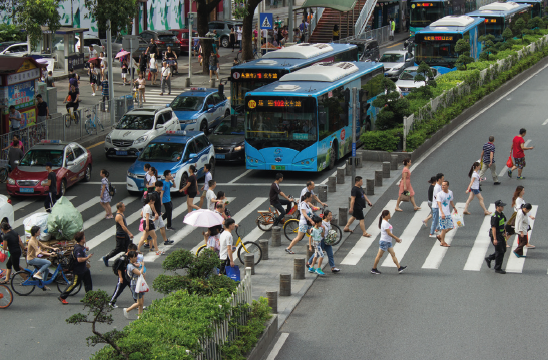 Fabriek van de wereld
•   De opendeurpolitiek in Shenzhen was een enorm succes:      - van vissersdorp tot megastad      - na Shenzhen meerdere sez’s in China      - sterke verstedelijking kustgebied       China werd de ‘fabriek van de wereld’       miljoenen arbeidsmigranten van west naar oost       slechte werkomstandigheden
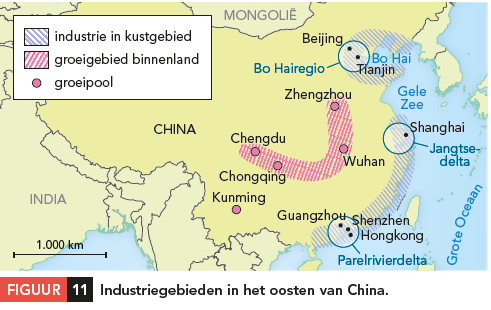 Het nieuwe China
De economie verandert snel.      Niet alleen meer eenvoudige producten voor           de uitvoer (export).
•   Snelgroeiende binnenlandse afzetmarkt.      reden: gestegen lonen.
•   Ontwikkeling eigen hightechindustrie op basis van      hoogstaande technische kennis.      van maakland naar innovatieland.      levert meer op dan assemblage.
 Buitenlandse fabrieken vestigen zich vaker in: - groeipolen in het binnenland. - Aziatische landen met lagere lonen.
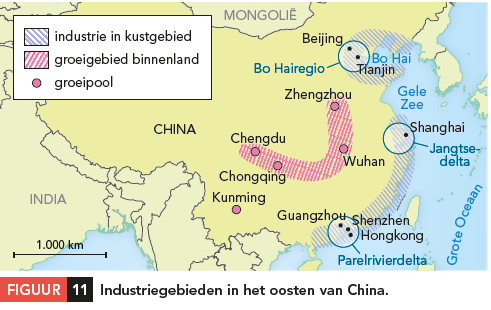 B13 Wisselen van schaalniveau
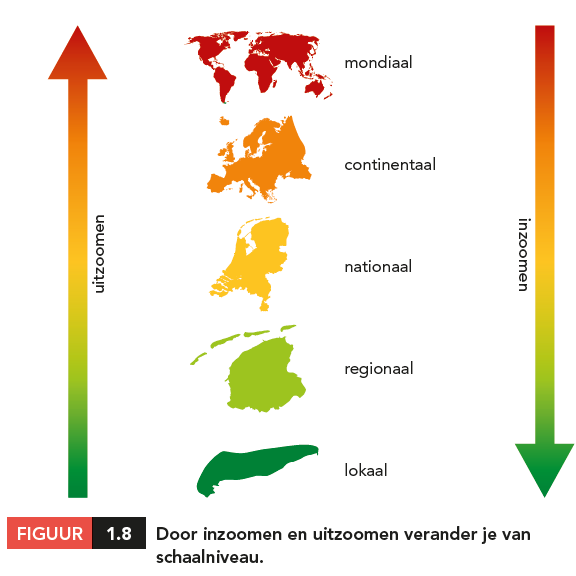 Bij aardrijkskunde gebruik je vijf schaalniveaus:      - lokale schaal: stad of dorp      - regionale schaal: landsdeel, provincie, streek      - nationale schaal: land      - continentale schaal: meer dan één land, werelddeel      - mondiale schaal: wereld      (- fluviale schaal: stroomgebied van een rivier)
Veranderen van schaalniveau: inzoomen en uitzoomen.
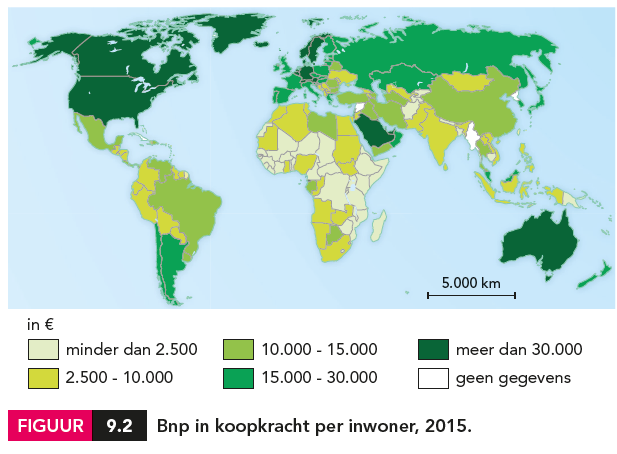 B224 Kenmerken van ontwikkeling
De ontwikkelingskenmerken laten zien of een land is      ontwikkeld of niet.
•   Bnp per inwoner      hoe hoger het bnp per inwoner, hoe hoger de welvaart

•   Welzijn = kwaliteit van leven       4 basisbehoeften: voedsel, huisvesting,           onderwijs, gezondheidszorg

•   Andere ontwikkelingskenmerken:      - snelle bevolkingsgroei     - groter aandeel mensen werkzaam in de landbouw     - snellere groei percentage stedelingen
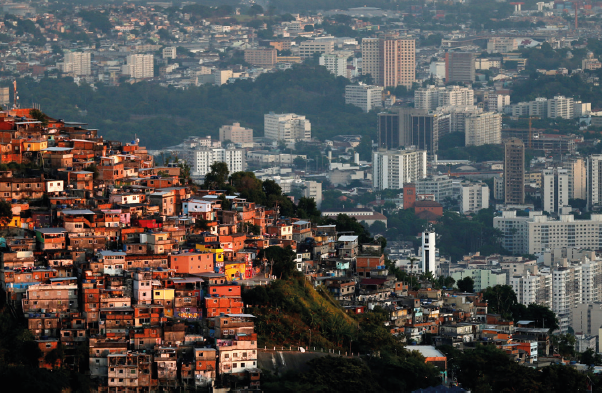 B247 Globalisering
Globalisering = het doorgaande proces van internationale uitwisseling van mensen, goederen, geld en      informatie (kennis, cultuur).      mondialisering
•   Drie soorten:      - economische globalisering      - politieke globalisering      - culturele globalisering

•   De aarde als global village door      afname relatieve afstand.      ook negatieve gevolgen
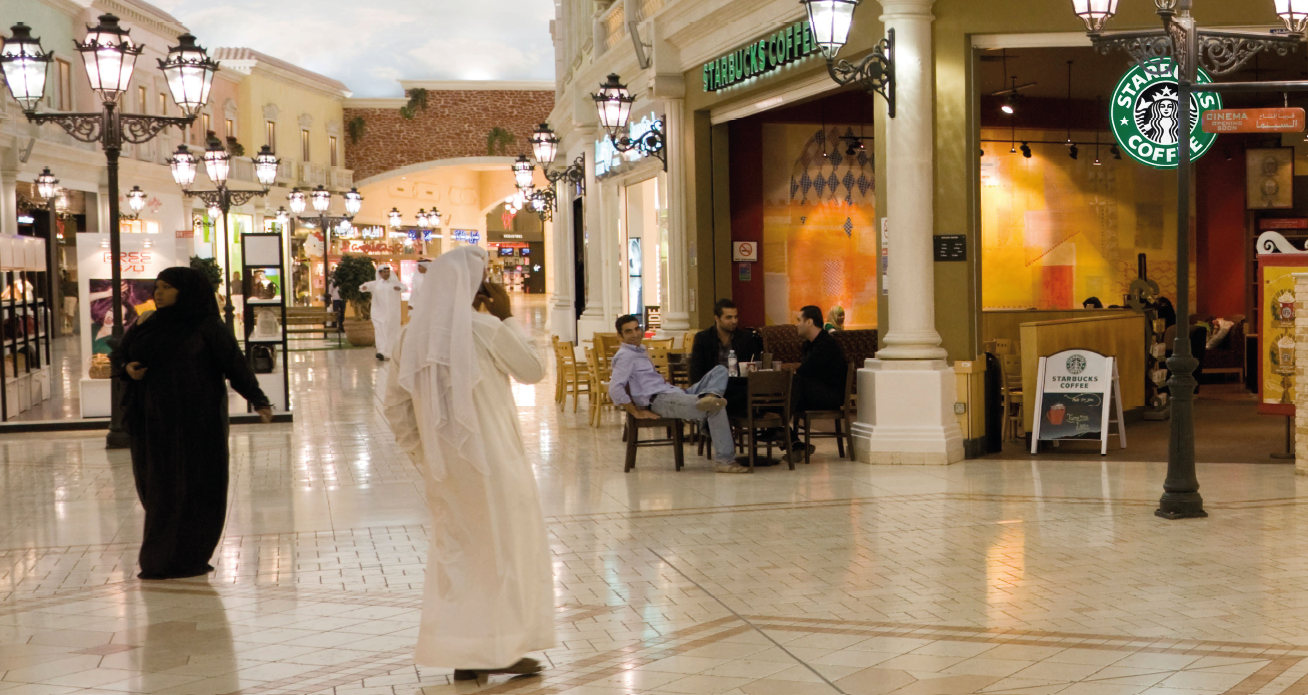 B258 Global cities
Wereldstad (metropool, global city) = een heel grote stad die op mondiale schaal       een rol van betekenis speelt op het gebied van economie, cultuur en politiek.       kenmerken:            - veel hoogopgeleide en goedbetaalde mensen van over de hele wereld           - Engels is de voertaal        megastad = stad met meer dan 10 miljoen mensen
•   Westerse cultuur verspreidt zich via global cities over de wereld.       verwestersing / culturele globalisering

 Goede vestigingslocatie voor bedrijven door agglomeratievoordelen.  uitwisselen kennis en creativiteit  verspreiding producten en technieken vanuit deze steden.
B258 Global cities
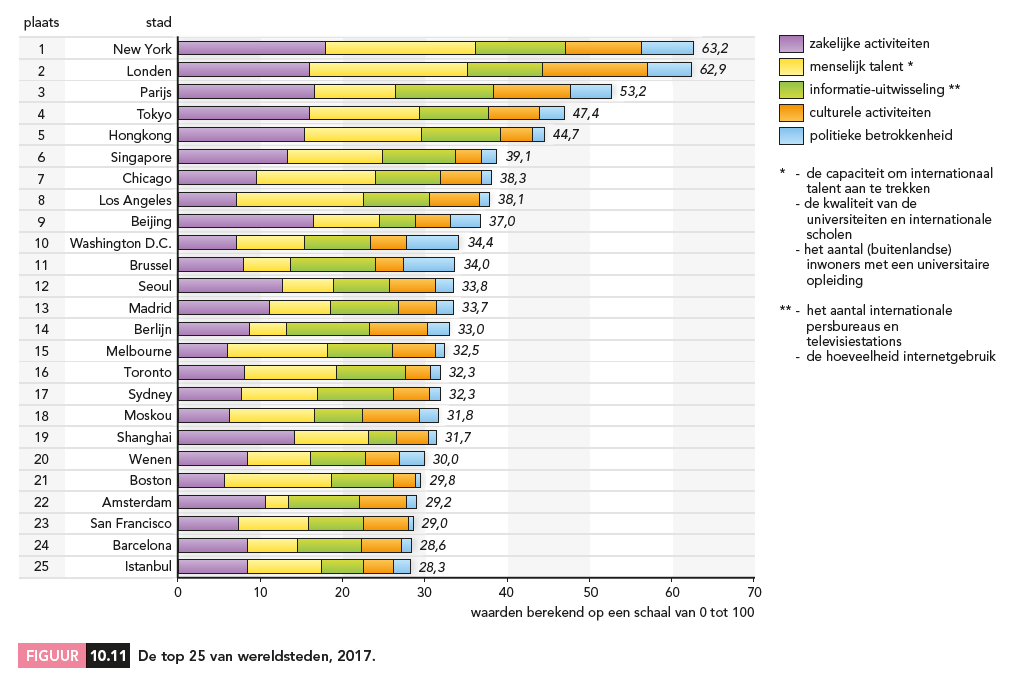 B259 Multinationale ondernemingen
Multinationale onderneming (mno) = bedrijf met      vestigingen in verschillende landen.      voorbeeld: McDonald’s
•   Verschillende soorten: productie goederen,      (zakelijke) dienstverlening.

•   Grote wereldwijde invloed:     - veel kennis     - veel geld
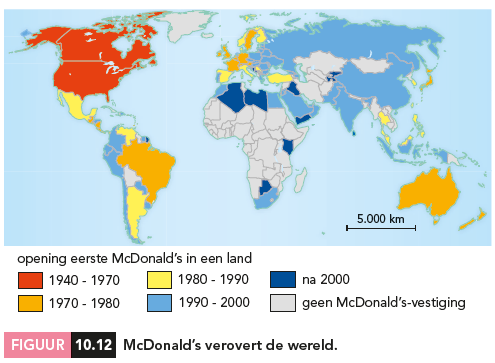 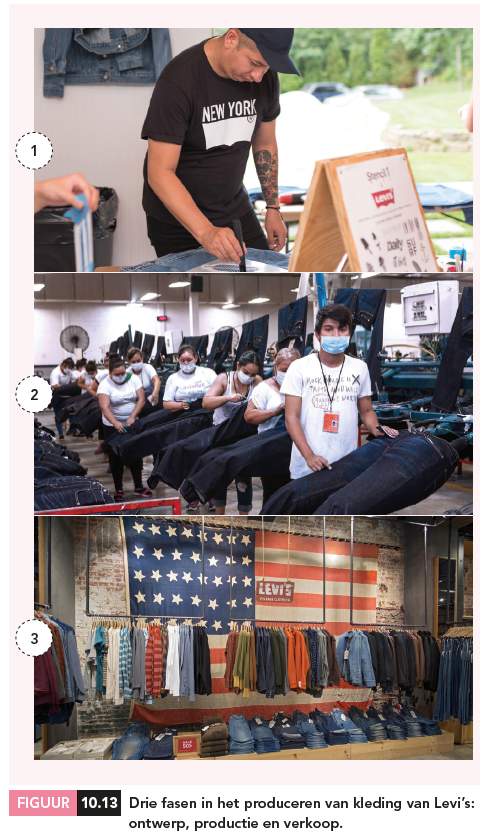 B260 Internationale arbeidsverdeling
Internationale arbeidsverdeling = de verdeling van het werk      over verschillende landen.      mogelijk door globalisering
•   Goederen worden in 3 fasen geproduceerd.

 Fase 1: het ontwerpen van het product.  onderzoek en ontwikkeling (research and development)
 Fase 2: het produceren van de goederen in fabrieken.
 Fase 3: vervoer en verkoop van de producten.  marketing (reclame) en distributie (verspreiding)
B260 Internationale arbeidsverdeling
•   De meeste bedrijven knippen de productieketen op.     - fase 1 en 3: centrumlanden      hoofdkantoren     - fase 2: opkomende landen / semiperiferie      belangrijkste oorzaak: lage arbeidskosten      lagelonenland

•   Steeds meer technisch ingewikkeld werk in opkomende landen.      voorbeelden: India en China      nieuwe internationale arbeidsverdeling
B261 Newly Industrializing Countries
Newly Industrializing Countries (NIC’s) = landen waar de      industrie snel is opgekomen en belangrijk is voor de      economie.      opkomende landen
•   Kenmerk 1: exportgerichtheid

•   Kenmerk 2: grote buitenlandse investeringen       uitschuiven industrie door centrumlanden      eerst: arbeidsintensieve producten      nu ook: kennisintensieve producten
 Eerste NIC’s: Zuid-Korea, Taiwan, Singapore en Hongkong.  tijgerlanden  schuiven nu zelf arbeidsintensieve werk uit door       stijgende lonen.
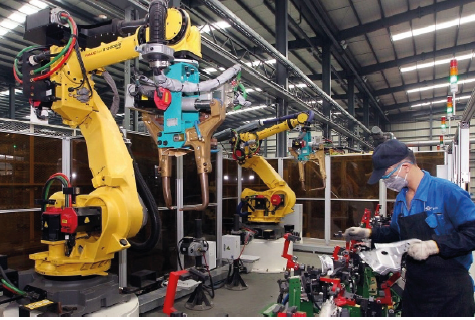 Migratie naar de stad
De urbanisatiegraad neemt snel toe.     •  Door migratie loopt het platteland leeg.     werkloosheid op het platteland door mechanisatie     grote aantrekkingskracht steden op migranten     enorme welvaartskloof stad en platteland

 Drijvende bevolking = 250 miljoen Chinezen wonen ‘illegaal’ ergens anders dan waar ze officieel staan ingeschreven.  geen recht op voorzieningen
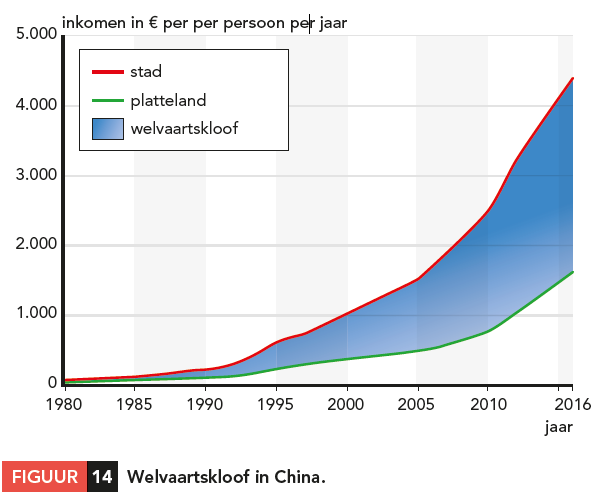 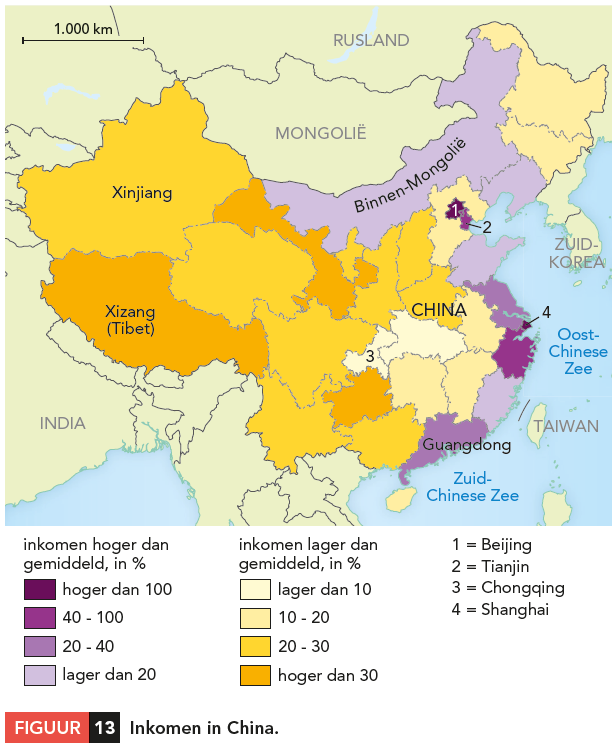 Kustgebied en binnenland
Chinese overheid: binnenland mag niet leeglopen.          Maatregelen om bedrijven aan te trekken:     - verbetering infrastructuur     - lage belastingen     - minder strenge milieuregels      met succes: veel migranten en bedrijven.      andere belangrijke reden komst bedrijven: lagere lonen.
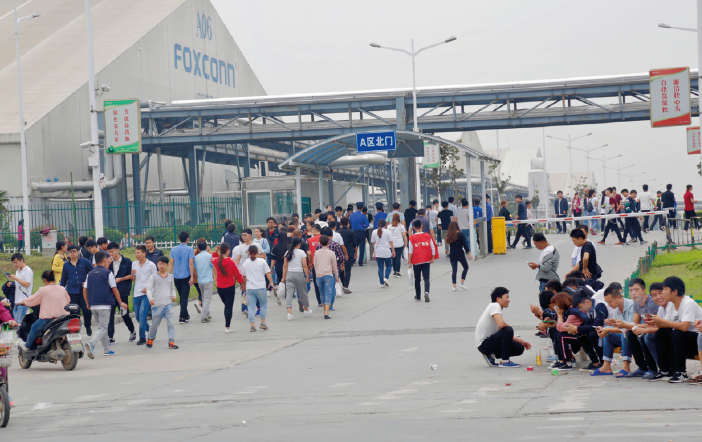 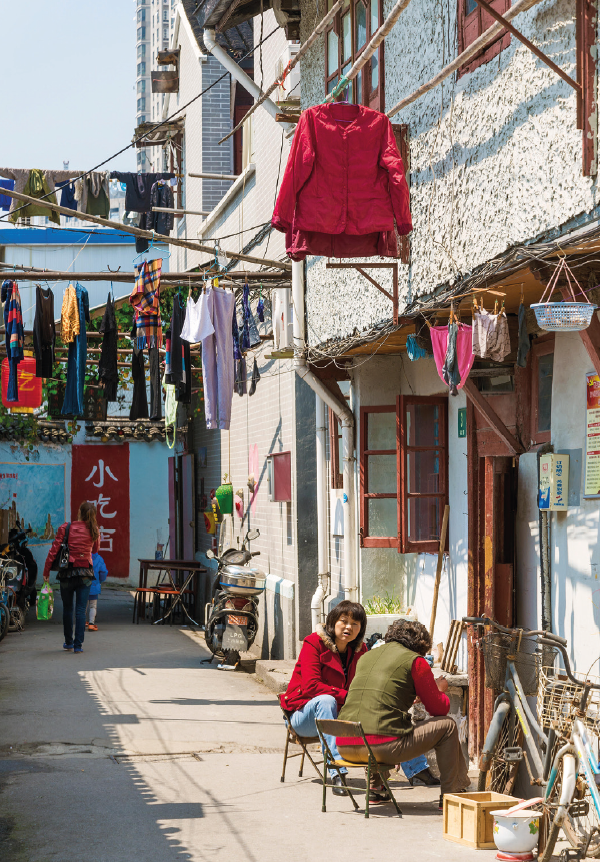 Vernieuwde steden
Door de urbanisatie verandert het uiterlijk van de steden:     - vroeger: veel traditionele, Chinese wijkjes.      hutongs:           + 10 tot 12 kleine huizen rond een open ruimte (hofje)          + gemeenschappelijke toiletgebouwen en wasruimten     - nu: veel hutongs en stadsdorpen vervangen door hoogbouw.      stadsdorpen:          + voormalige dorpen, ingesloten door stedelijke bebouwing          + geen landbouwgrond meer          + bouw extra woonlagen om te verhuren          + enorm hoge woningdichtheid          + rommelige bebouwing
Vernieuwde steden
•  Grote rol projectontwikkelaars bij vernieuwing steden.      door hoge grondprijzen vooral bouw dure appartementen, kantoren en winkelcentra.      oorspronkelijke bewoners moeten verhuizen 
 Voordelen verhuizing: + centrale verwarming + airco + wc, bad, douche Nadelen verhuizing: + ver weg van hun winkel / werk + ver weg van vrienden / familie + geen geld om de flat te betalen
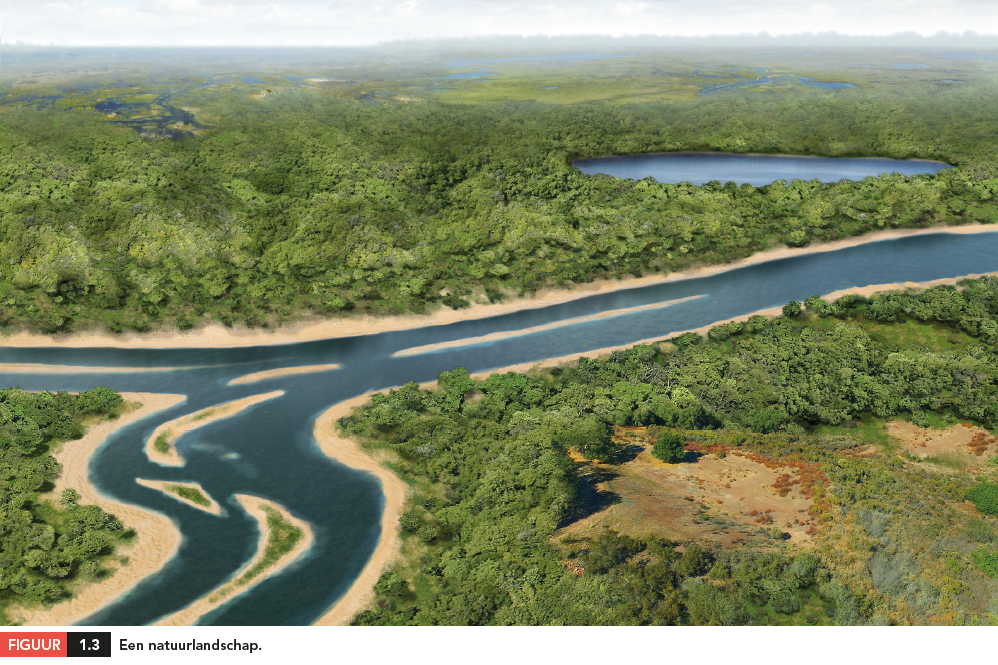 B4 Beschrijven en verklaren
Bij aardrijkskunde beschrijf en verklaar je. 

•   Beschrijven: wat ergens is.       waar is de stad gebouwd?

•   Verklaren: waarom dat zo is.      waarom is de stad daar gebouwd?      verklaren doe je met:          - menselijke factoren          - natuurlijke factoren
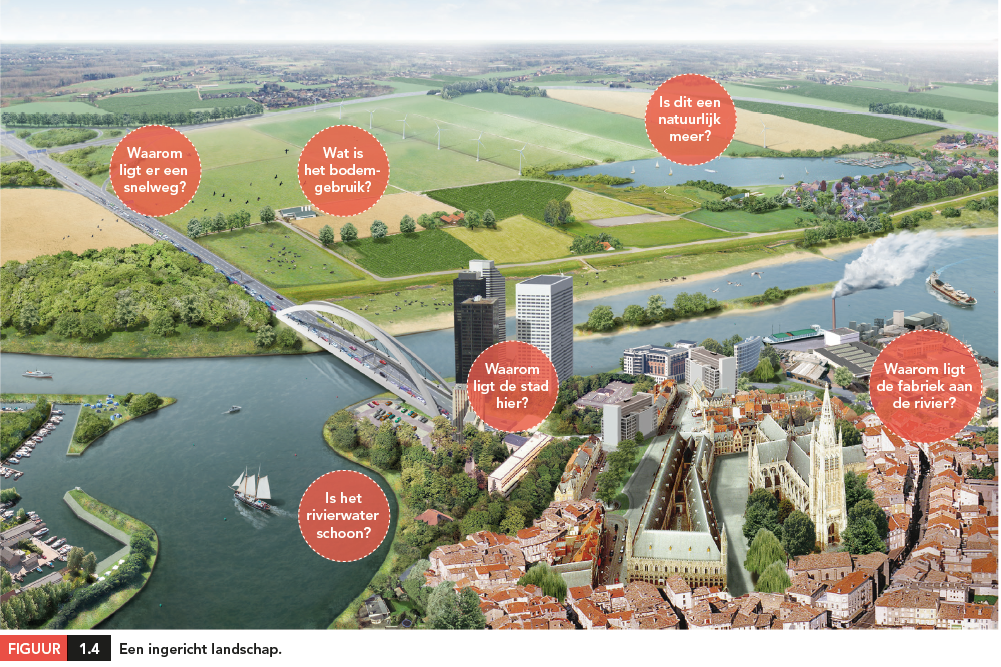 B21 Kaartvaardigheden
Kaartvaardigheden die je nodig hebt:

 Kaartlezen: je benoemt waar plaatsen liggen of verschijnselen voorkomen.  titel, schaal, legenda
 Kaartanalyse: ordenen van gegevens op een kaart.
 Het herkennen van patronen.  je verdeelt het gebied in delen en gaat op zoek naar spreidingspatronen.  vb: het zuiden van Canada is dichtbevolkt, het noorden is dunbevolkt.
 Het leggen van verbanden.  je vergelijkt een verschijnsel met iets anders.  vb: de bevolkingsspreiding in Canada en het klimaat.
 Kaartinterpretatie: verklaren van de gevonden verbanden / patronen.  in het noorden van Canada is het te koud voor bewoning.
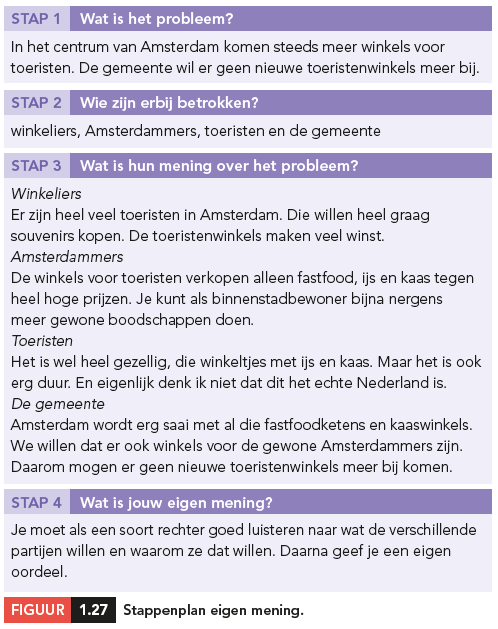 B29 Waarderen
Beschrijven, verklaren, waarderen.      waarderen = je mening geven over een aardrijkskundig probleem.
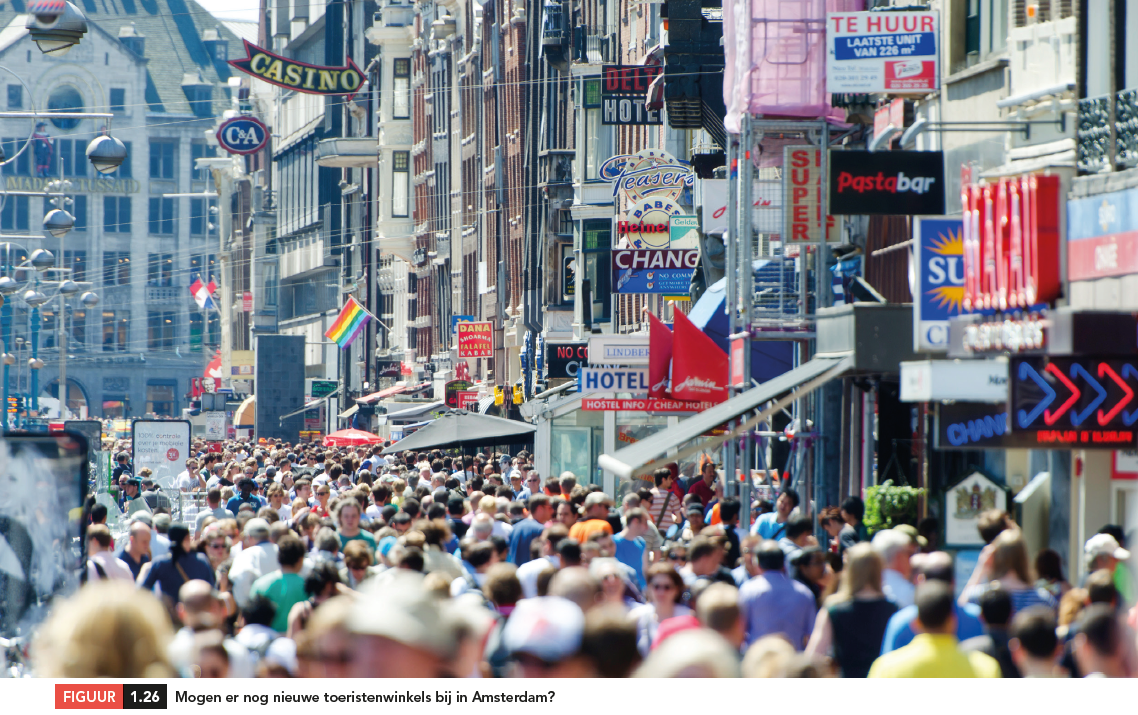 B159 Push- en pullfactoren
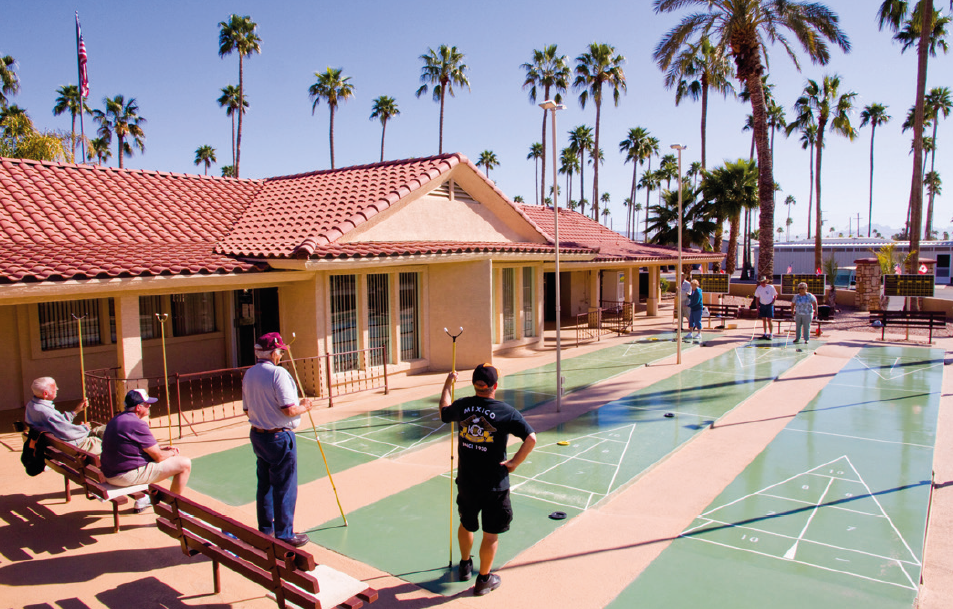 Twee soorten redenen om te verhuizen.•  Pushfactoren / afstotingsfactoren: mensen     willen vertrekken uit een gebied     armoede, werkloosheid, discriminatie

•  Pullfactoren / aantrekkingsfactoren: mensen     willen naar een gebied toe     werkgelegenheid, hoge inkomens,           goede opleidingen, fijn klimaat
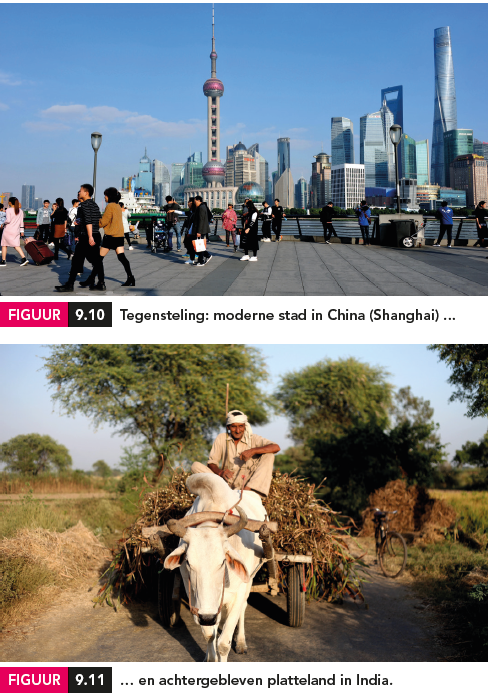 B229 Opkomende landen
Kenmerken opkomende landen (groeilanden):    
•  Kenmerk 1: snelle economische groei.     veel buitenlandse investeringen     BRICS-landen: van gesloten naar vrijemarkteconomie
•  Kenmerk 2: bnp per inwoner is nog relatief laag.     nog steeds aantrekkelijk voor buitenlandse bedrijven door         relatief lage lonen
•  Kenmerk 3: grote sociale en regionale ongelijkheid.     sommige mensen profiteren, anderen niet     groeiende middenklasse     grote verschillen tussen regio’s en tussen stad en platteland
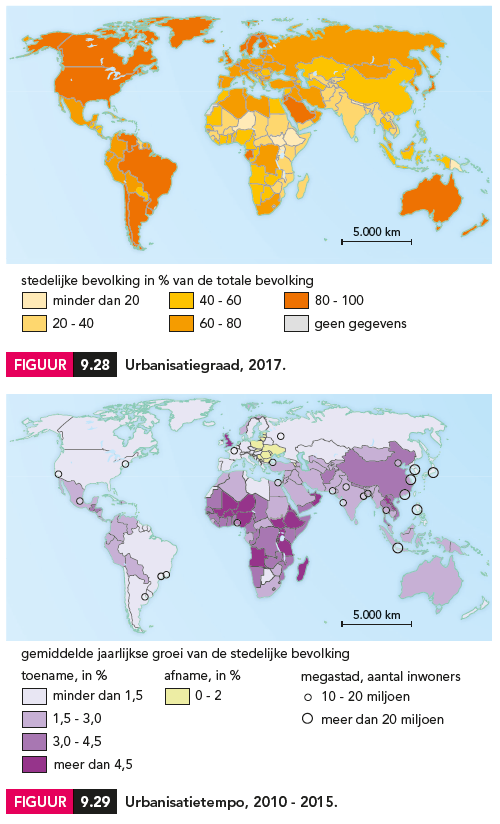 B239 Percentage stedelingen
Urbanisatiegraad = hoog in rijke landen (80%), laag in minst      ontwikkelde landen (32%).      percentage stedelingen in een land.    
•   Urbanisatietempo = hoog in arme landen door      ruraal-urbane migratie.      urbanisatietempo = snelheid waarmee de urbanisatiegraad           toeneemt      ruraal-urbane migratie = migratie van platteland naar stad

•   De verstedelijking gaat eigenlijk te snel.      onvoldoende voorzieningen en woningen in de steden      krottenwijken
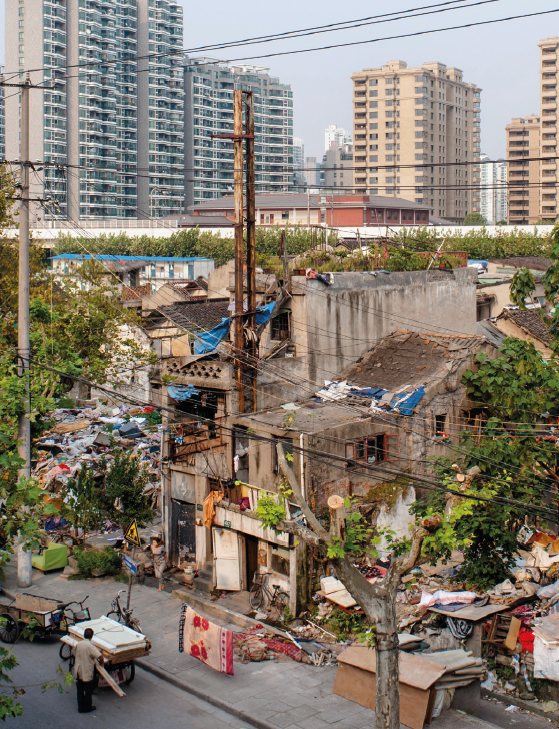 B256 Gevolgen van globalisering
Globalisering heeft voor- en nadelen.      voordelen: toename welvaart en vrijheid en meer           uitwisseling informatie.
•  Economisch nadeel: de ongelijkheid neemt toe.     de één profiteert van globalisering, de ander niet     regionale ongelijkheid     sociale ongelijkheid
Wateroverlast
De rivier de Jangste:     - stroomgebied in het natte zuiden     - overstromingen door piekafvoer in de lente en zomer•  Rol van mensen bij de wateroverlast:      - ontbossing  hogere piekafvoer + ondieper     - aanleg dijken  minder ruimte rivier + overstromingen
•  Maatregel: bouw Drieklovendam.      grootste stuwdam ter wereld      voordelen:           + beter bevaarbaar          + drink- en irrigatiewater          + hydro-elektriciteit
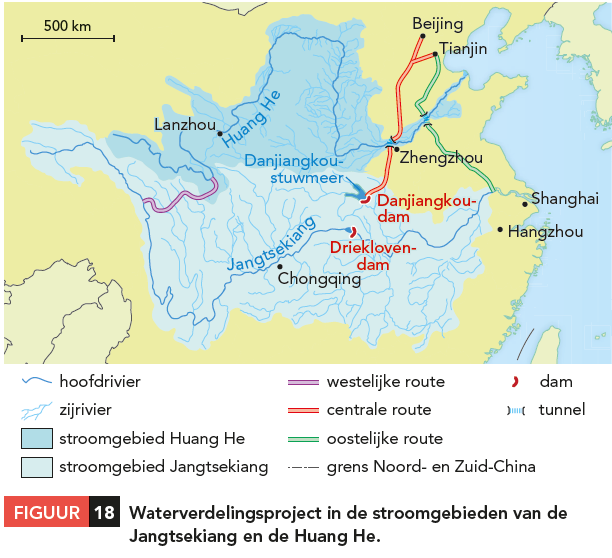 Watertekort
De rivier de Huang He (Gele Rivier):     - stroomgebied in het droge noorden     - stroomt over het Lössplateau      löss komt in de rivier terecht door           wind en water (= gele kleur)      bodemerosie = verdwijnen bovenste           (vruchtbare) deel bodem    •  Watertekorten door:     - bevolkingsgroei     - economische groei     - toename irrigatie landbouw     - bouw stuwdammen     - veel verdamping      overgebleven water is heel vies
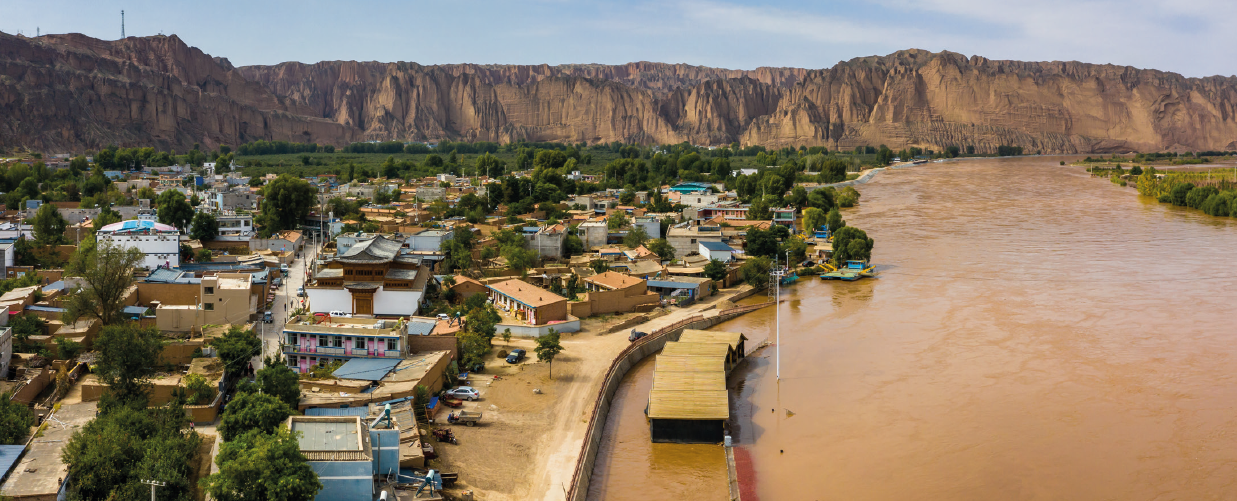 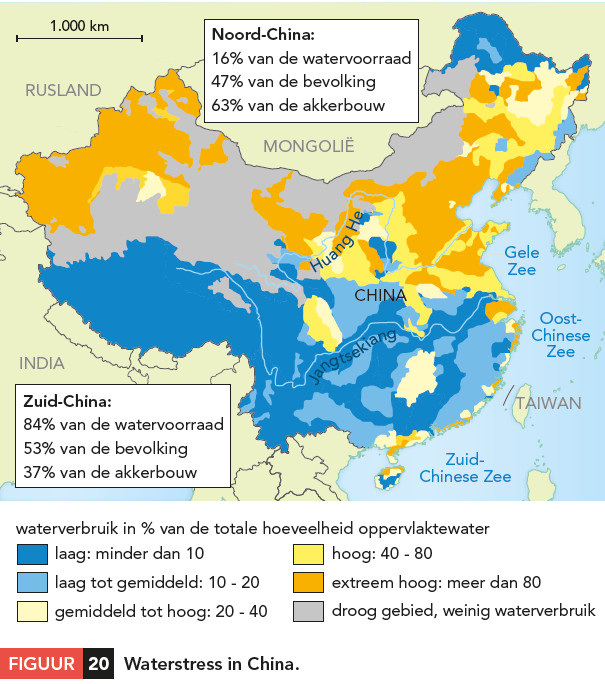 Watertekort
Daarom: steeds meer gebruik grondwater uit aquifers. Aquifer = bodemlaag met veel grondwater  Beijing: daling grondwaterpeil met al zo’n       100 tot 300 m!  niet duurzaam
Waterverdeling
Het water is oneerlijk over China verdeeld:     - overschot in het natte zuiden     - tekort in het droge noorden  waterstress    •  Oplossing:     Zuid-naar-Noord Waterverdelingsproject.     drie verbindingen     heel duur     is veel werk
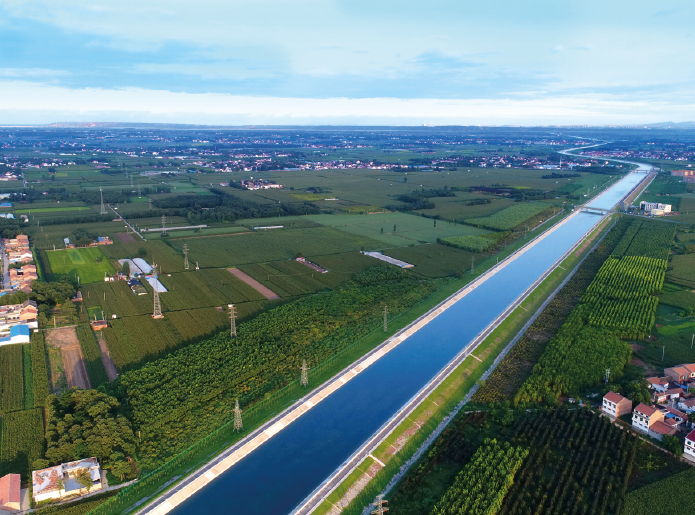 B14 Dimensies
Dimensies / invalshoeken van waaruit je een gebied of gebeurtenis kunt bekijken:

Economische dimensie: (het bezit van) grondstoffen, werk, geld.

Sociaal-culturele dimensie: hoe mensen met elkaar willen omgaan en hoe ze voor elkaar zorgen.

Politieke dimensie: gaat over het verdelen van de macht.

Fysische dimensie: vanuit de belangen van de natuur.
B14 Dimensies
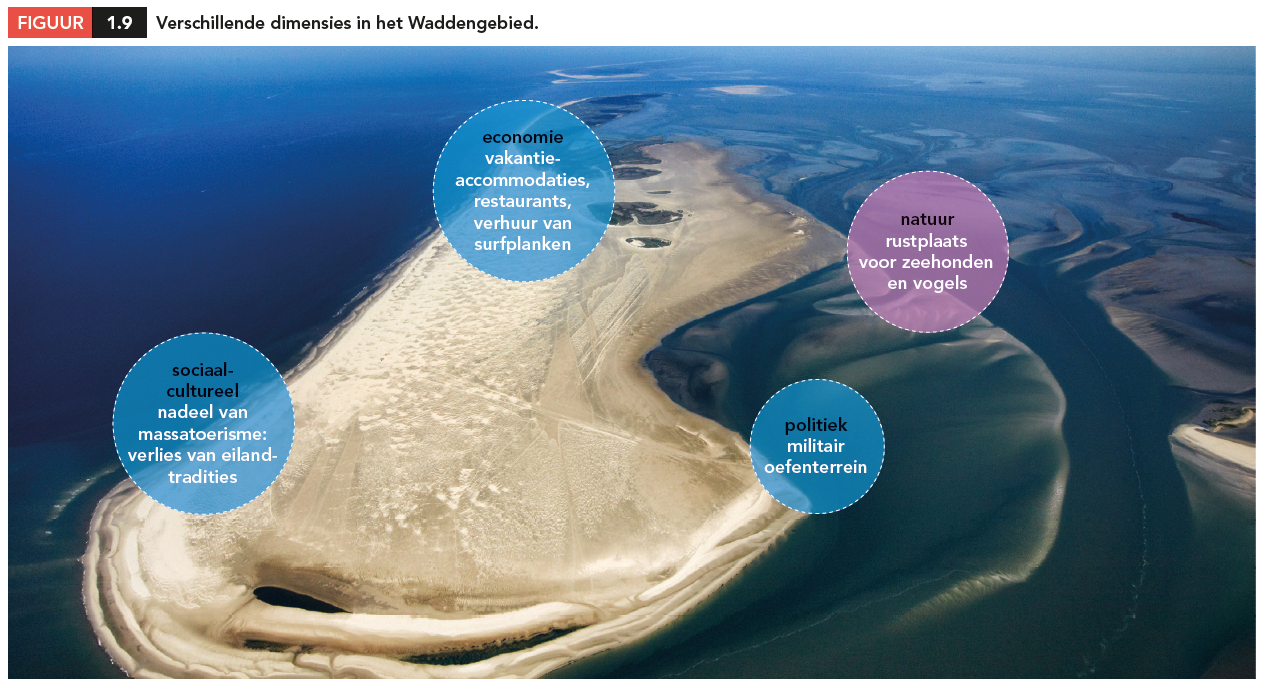 B15 Verbanden leggen
Bij aardrijkskunde leg je relaties (verbanden) tussen verschijnselen en tussen gebieden.
 Verbanden tussen verschijnselen:  verschijnsel: massatoerisme in Spanje vanwege het weer en het landschap.  invloed: werkgelegenheid, vervuiling, watertekort

Verbanden tussen gebieden:  door de onrustige politieke situatie in Turkije… gaan minder toeristen naar Turkije en meer naar Spanje
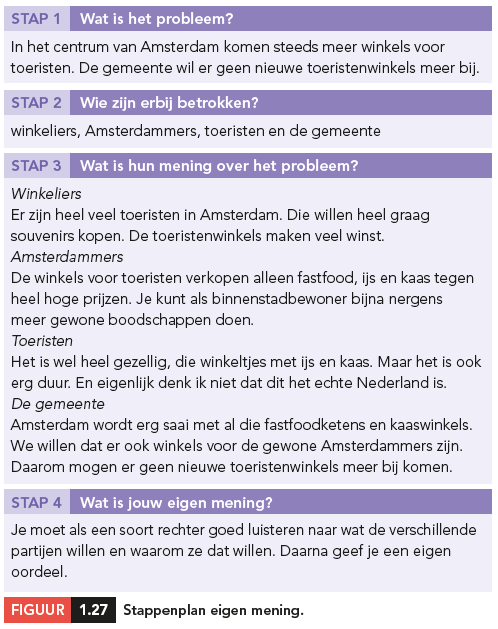 B29 Waarderen
Beschrijven, verklaren, waarderen.      waarderen = je mening geven over een aardrijkskundig probleem.
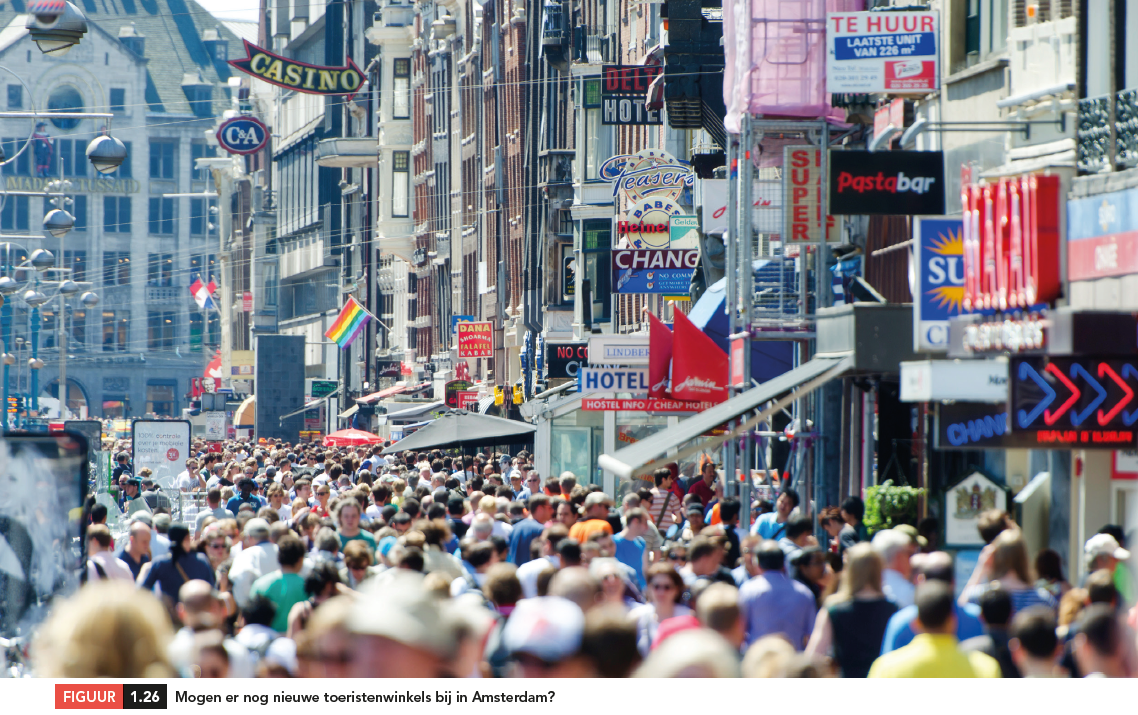 B93 Grondwater
In de grond bevindt zich water in de kleine      openingen (poriën) tussen de bodemdeeltjes.      grond met veel poriën = poreus      water kan dan ver weg zakken (infiltratie)      aquifer = waterdragende laag in de ondergrond
•  Grondwaterpeil / grondwaterspiegel = bovenkant      van het grondwater.     maaiveld = oppervlak van de grond.
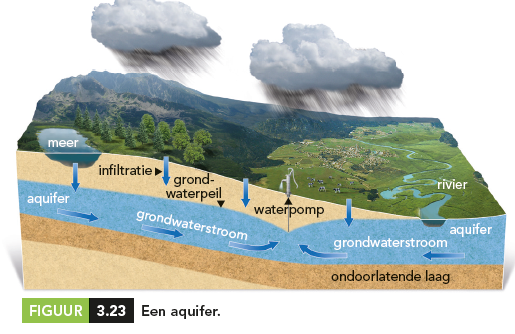 B94 Rivieren
Rivier = natuurlijke waterloop die water afvoert      uit een gebied.      regenrivier = afhankelijk regenwater      gletsjerrivier = afhankelijk smeltwater gletsjers      gemengde rivier = regenwater en smeltwater 
•  Stroomstelsel = alle waterlopen     (hoofdrivier, zijrivieren, beekjes) samen.    Stroomgebied = het hele gebied dat afwatert     op de hoofdrivier.    Waterscheiding = grens tussen twee     stroomgebieden.
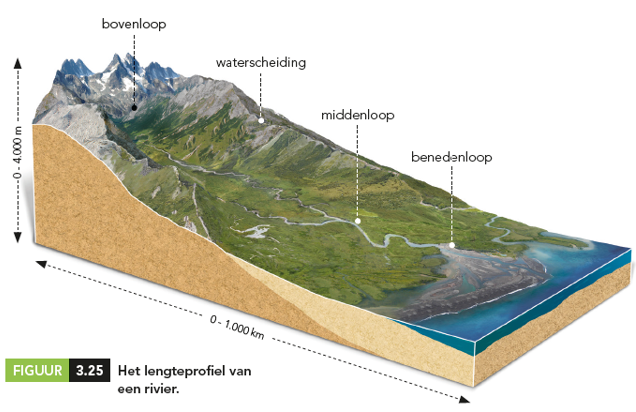 B96 Debiet en regiem
Het dwarsprofiel laat zien hoe diep en hoe breed de rivier is.
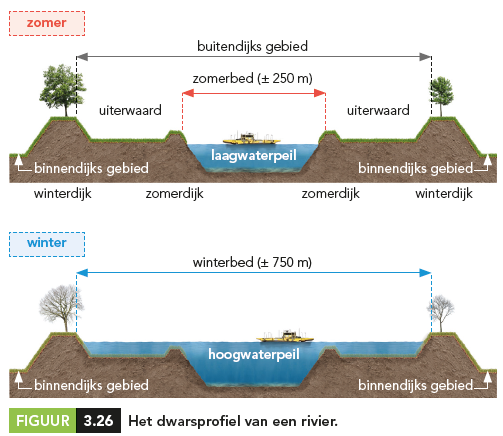 B96 Debiet en regiem
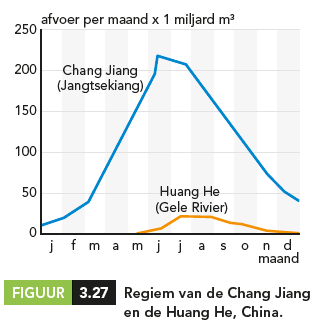 •  Debiet = hoeveelheid water die op een bepaald punt door     de rivier stroomt.     in m³ per seconde

•  Regiem = schommelingen in de waterafvoer.     vaak minder water in de zomer door verdamping     wadi = rivier die deel van het jaar droogvalt

Vertragingstijd = de tijd tussen neerslag en stijging waterpeil stroomafwaarts. korter in de winter door minder vegetatie
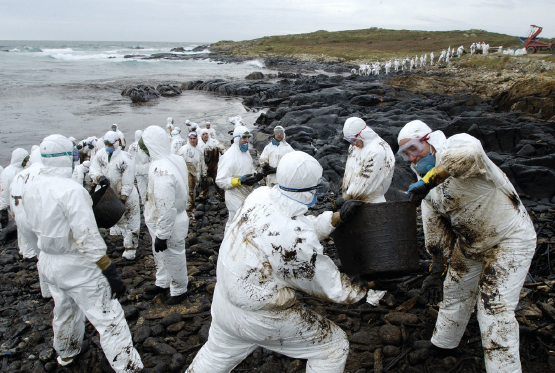 B139 Natuur- en milieurampen
Natuurramp = ramp veroorzaakt door natuurgeweld.     Milieuramp = ramp veroorzaakt door de mens.      effect op natuurlijke omgeving (fysisch milieu)
•  Milieuvervuiling (milieuverontreiniging) = gebruik van     het milieu als afvalbak waarin te veel schadelijke     stoffen komen.

•  Milieu-uitputting = het opraken van natuurlijke hulpbronnen.

•  Milieuaantasting = ingrepen in de natuur door de mens.     ontbossing, verwoestijning, bodemerosie
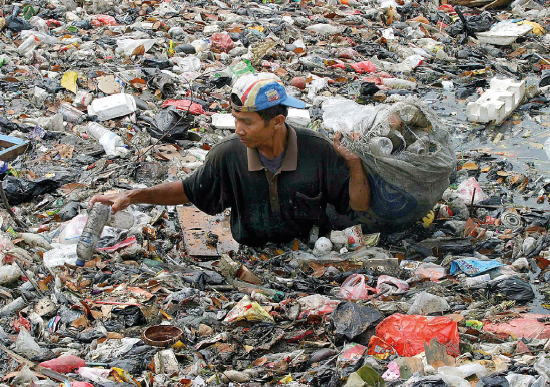